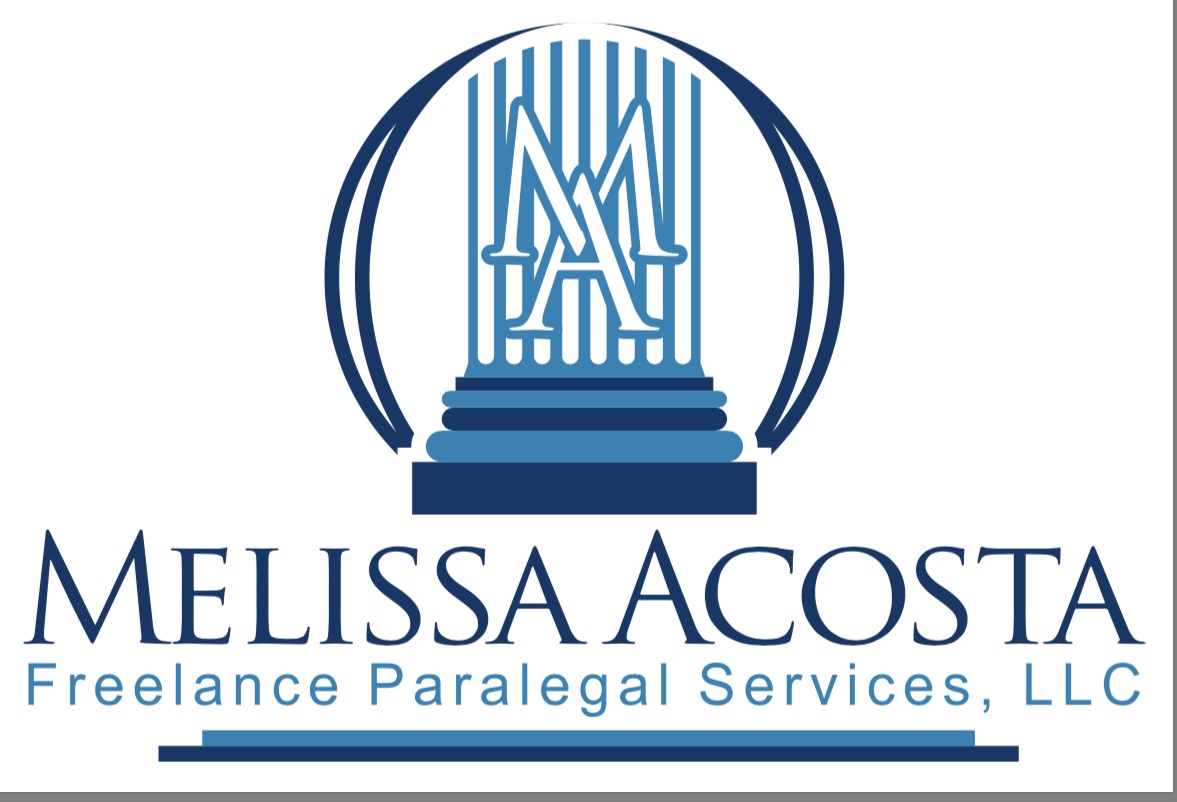 Welcome!
Designer Handbag Silent Auction
For the benefit of the Christina S. Walsh Breast Cancer Foundation 
August 1st to 31st
Payment and Delivery
All final payments are due on August 31st, 2018. 

Payments will be accepted in the form of paypal.com to 973-903-7227 or QuickPay with Zelle.

All bags will be hand delivered or shipped to the winners promptly!
Handbag #1
Gucci 
Starting Bid $400
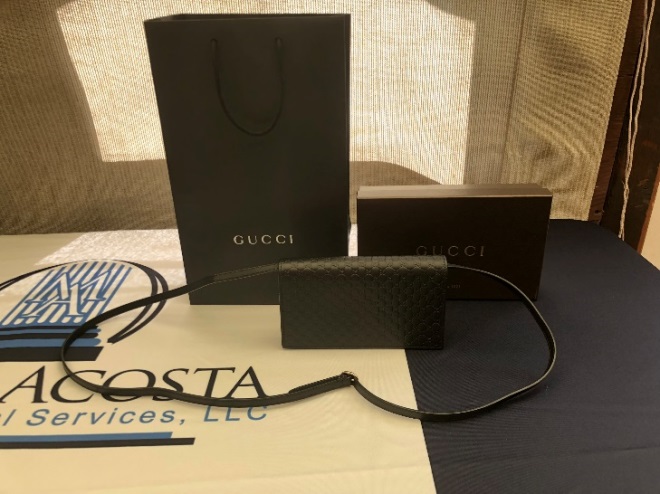 Back
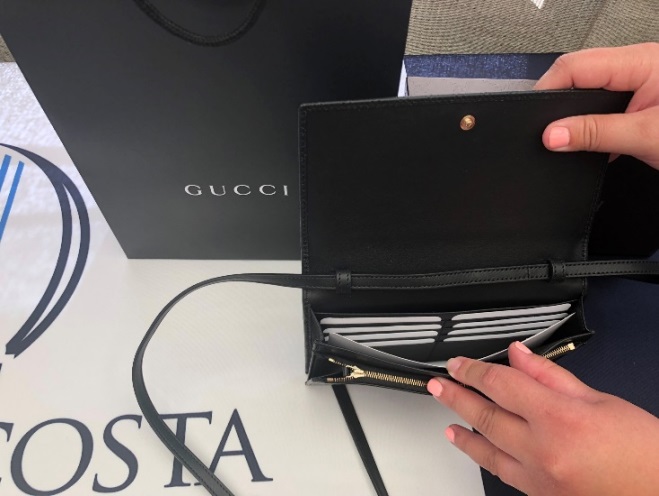 Front
Inside
Handbag #2
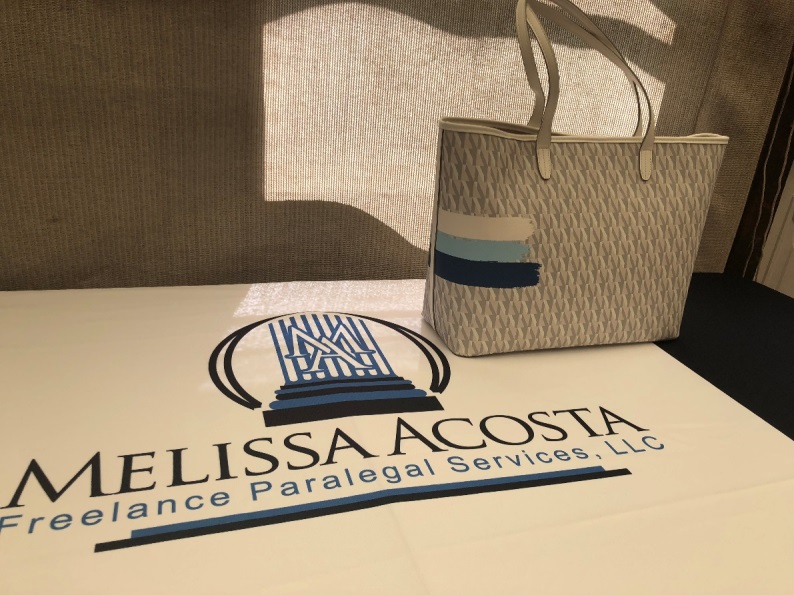 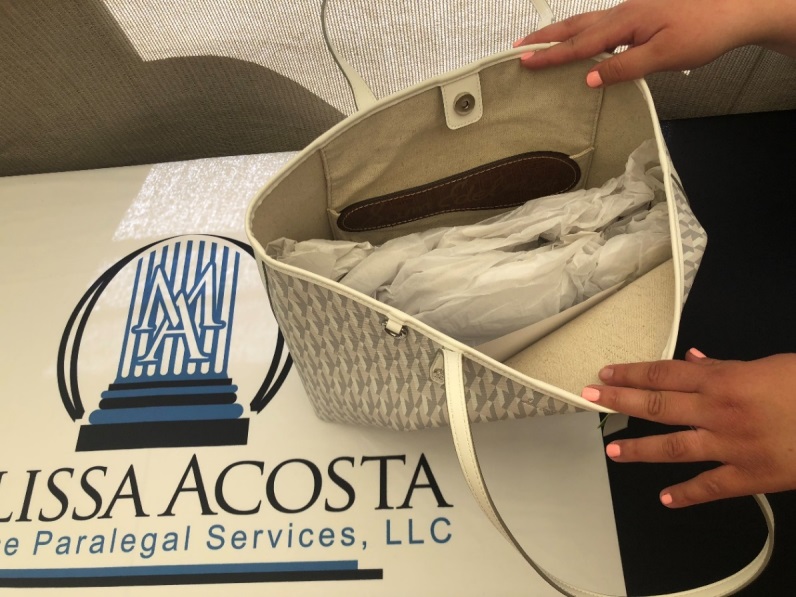 Inside
Sam Edleman
Starting Bid $40
Back
Front
Handbag #3
Nautica
Starting Bid $30
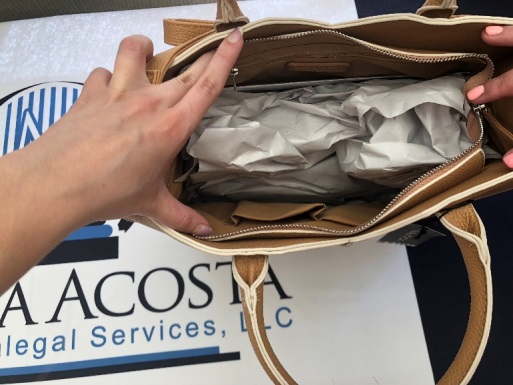 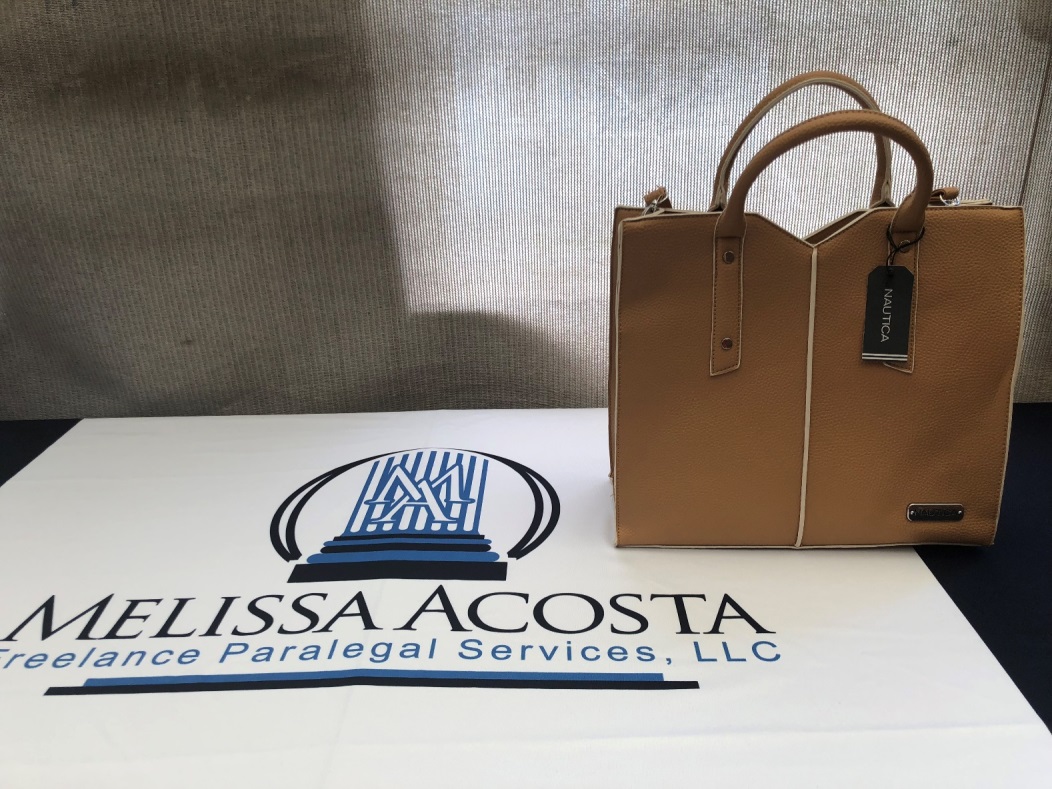 Front
Inside
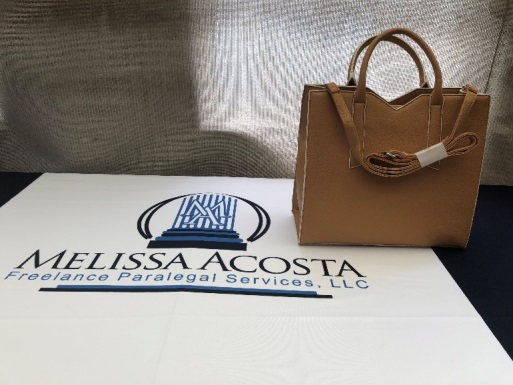 Back
Handbag #4
Tory Burch 
Starting Bid $198
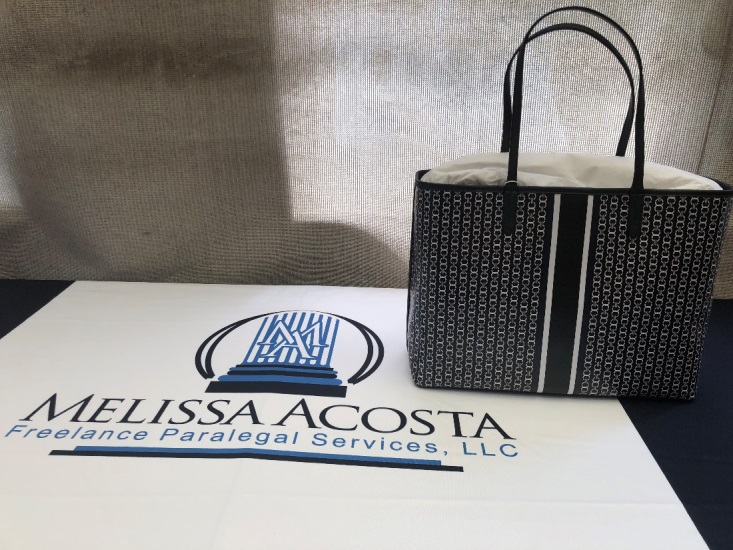 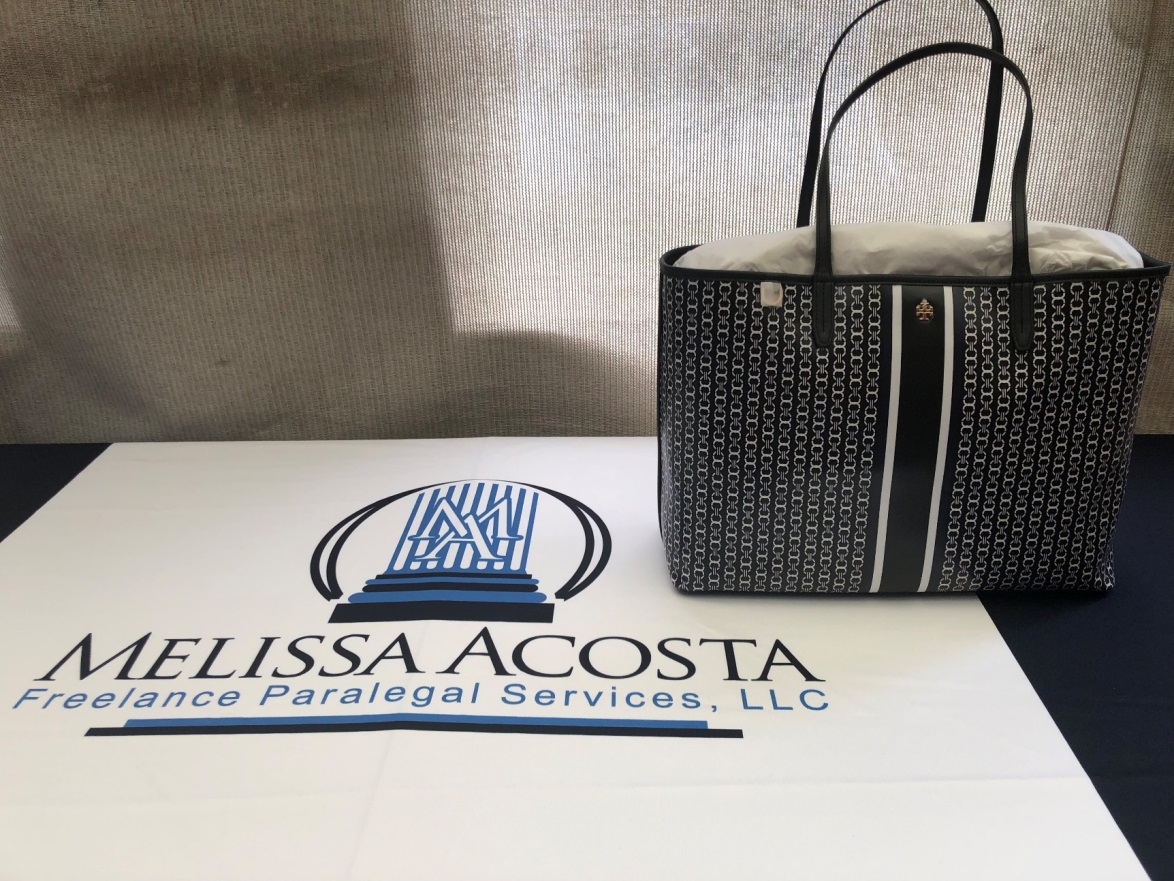 Back
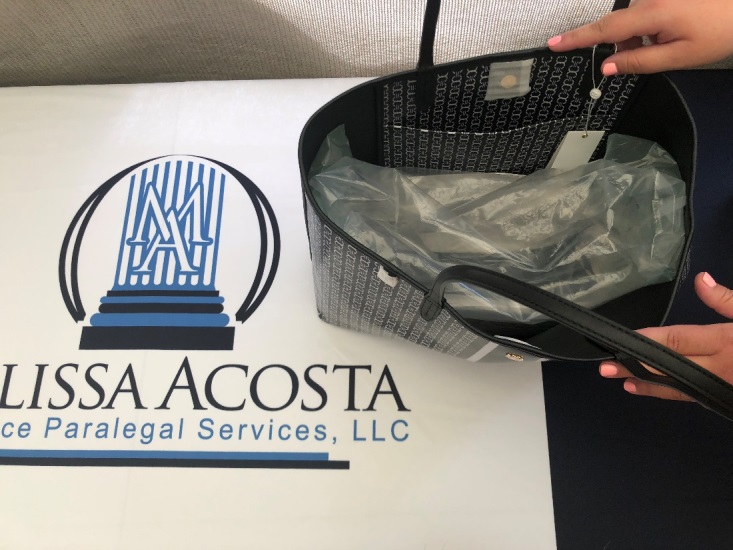 Front
Inside
Handbag #5
Kenneth Cole 
Starting Bid $25
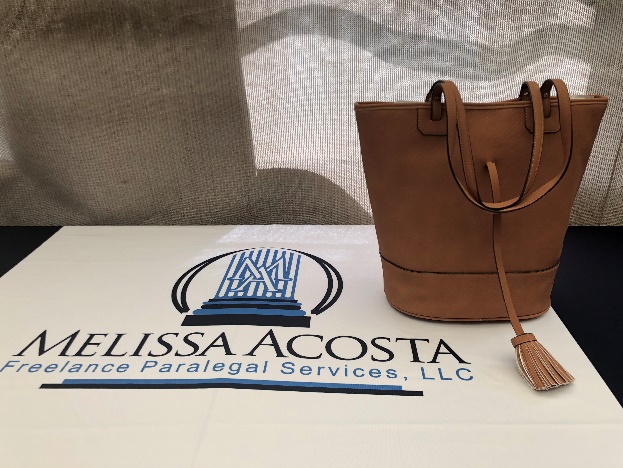 Back
Front
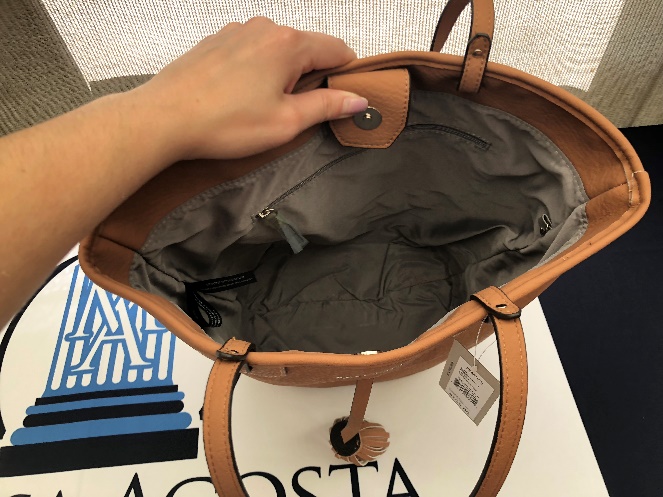 Inside
Handbag #6
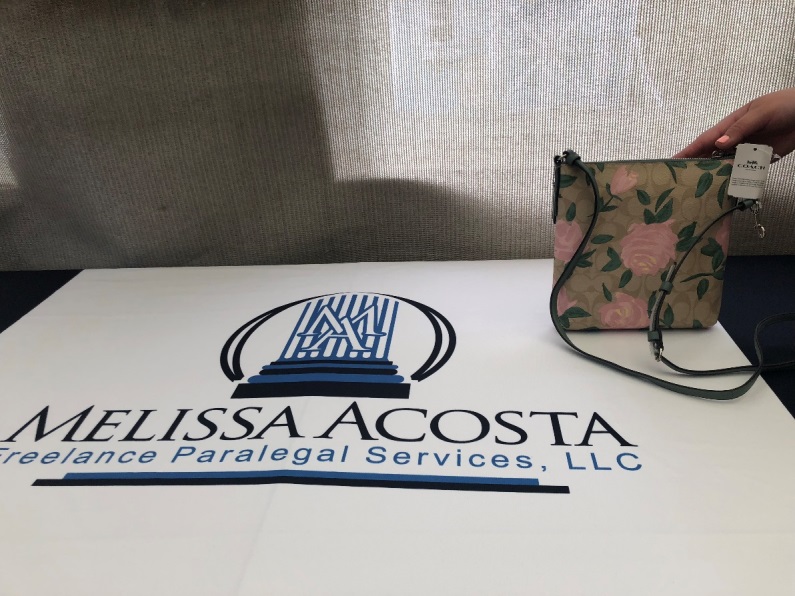 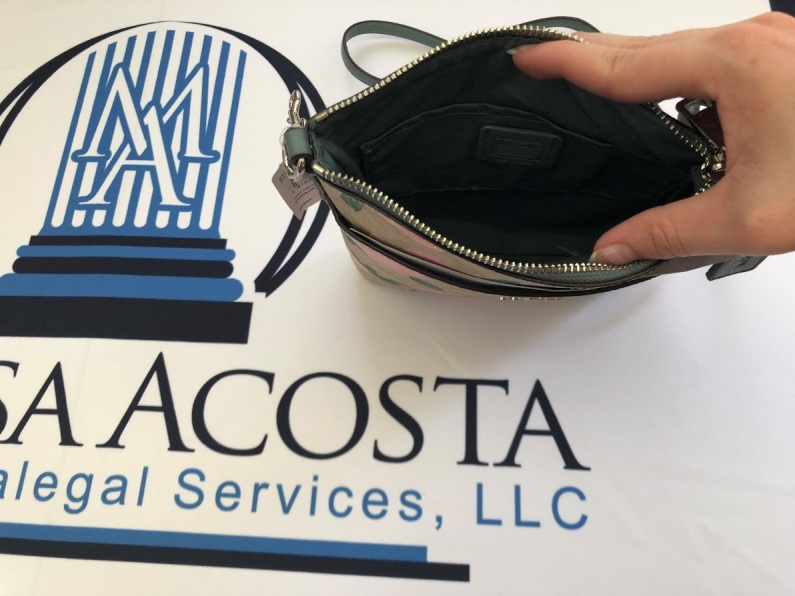 Coach 
Staring Bid $87
Inside
Back
Front
Handbag #7
Micheal Kors
Starting Bid $87
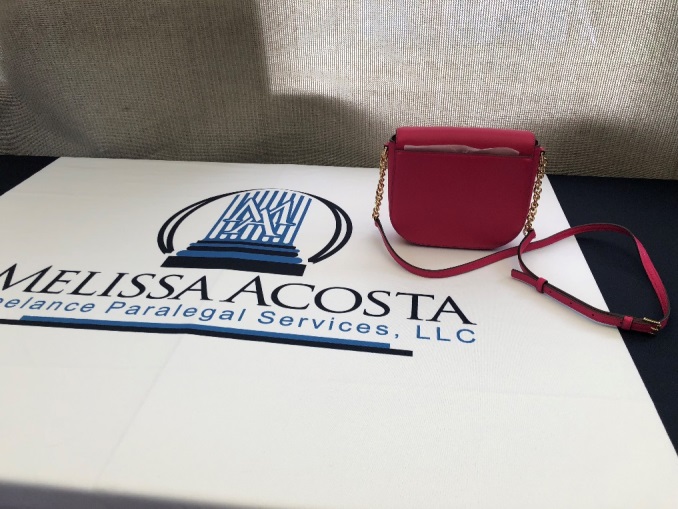 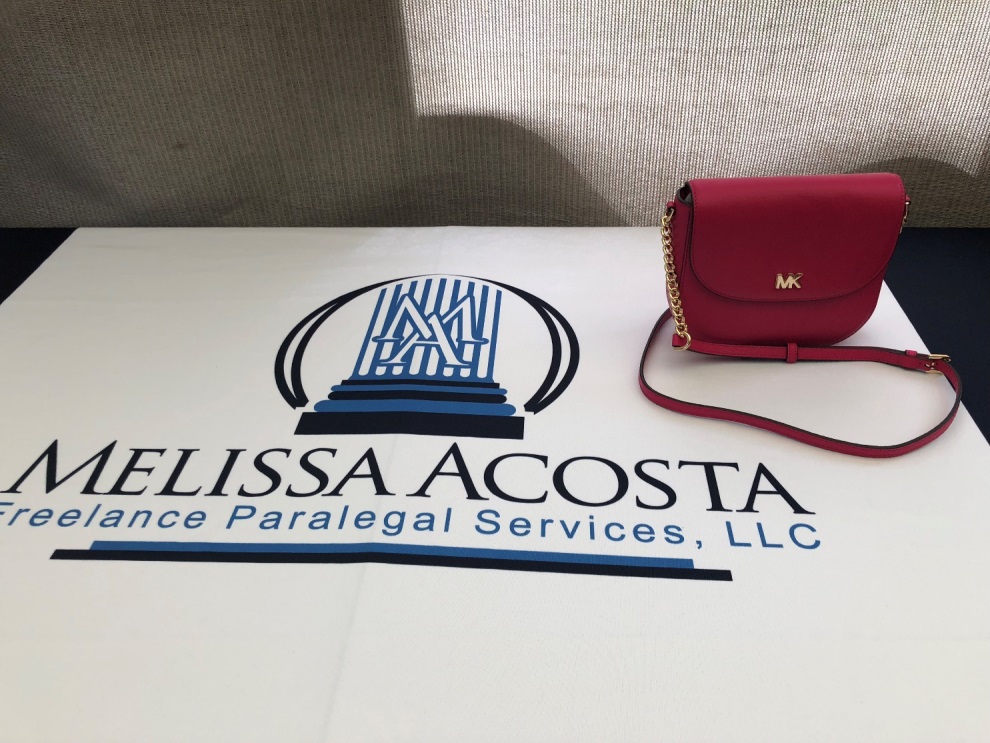 Front
Back
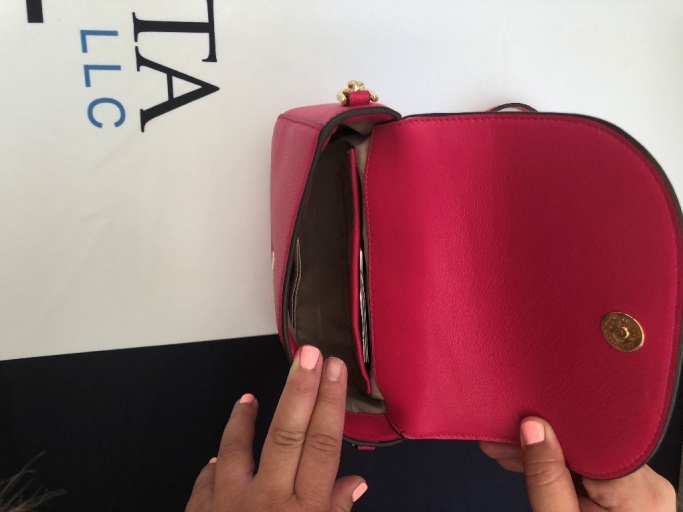 Inside
Handbag #8
Micheal Kors
Starting Bid $100
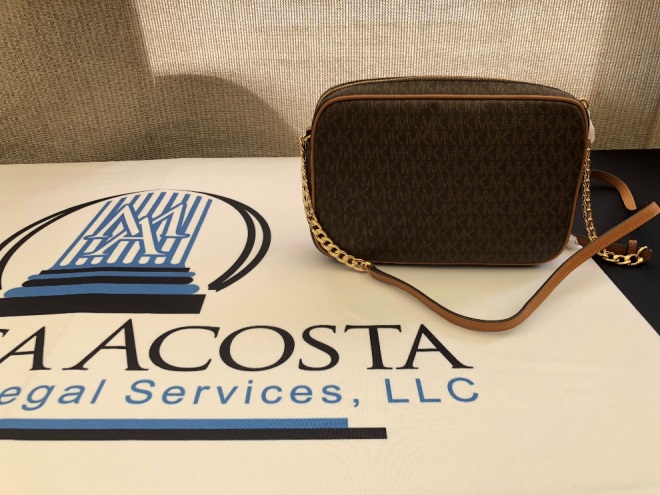 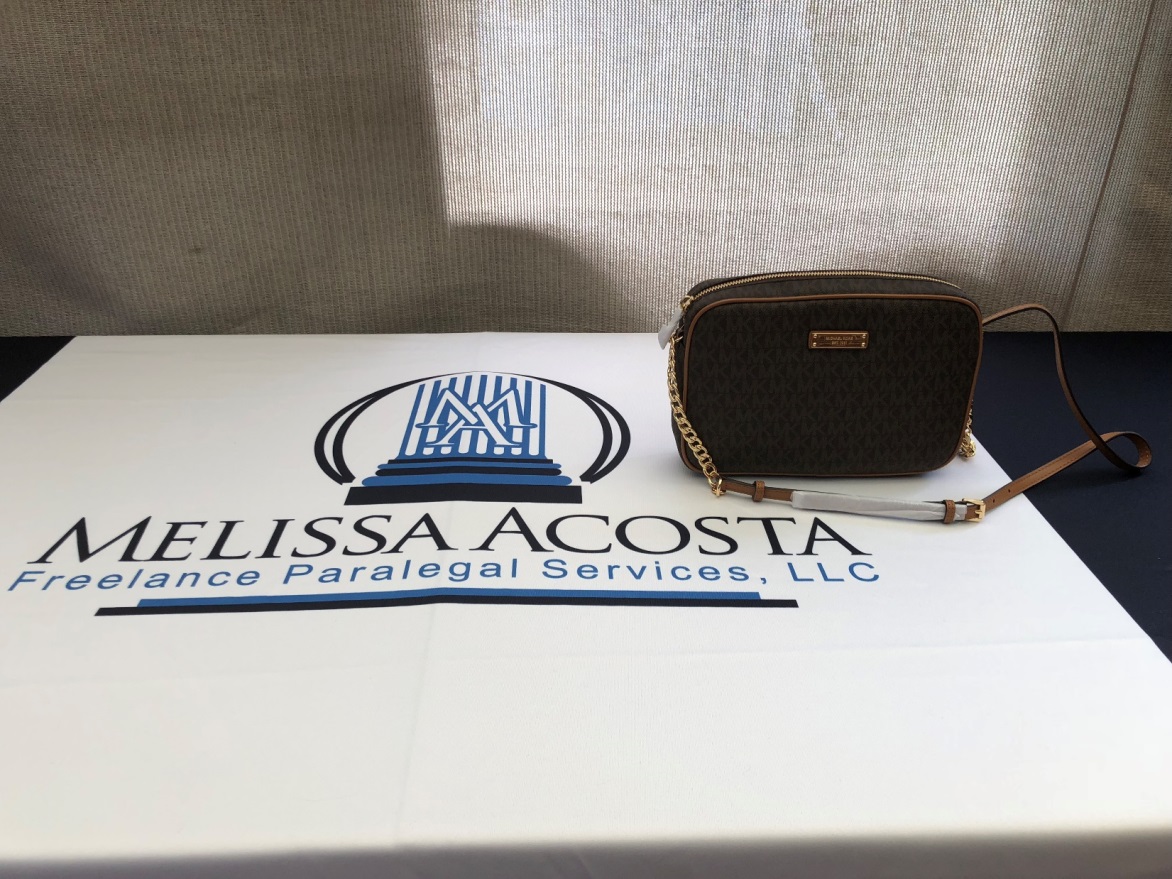 Back
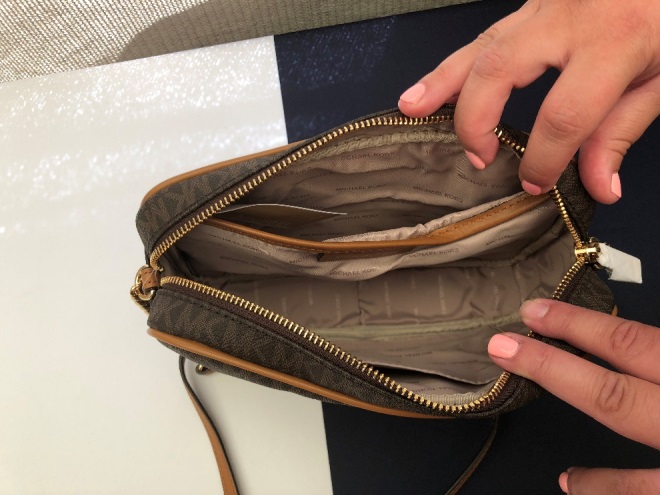 Front
Inside
Handbag #9
Micheal Kors
Starting Bid $116
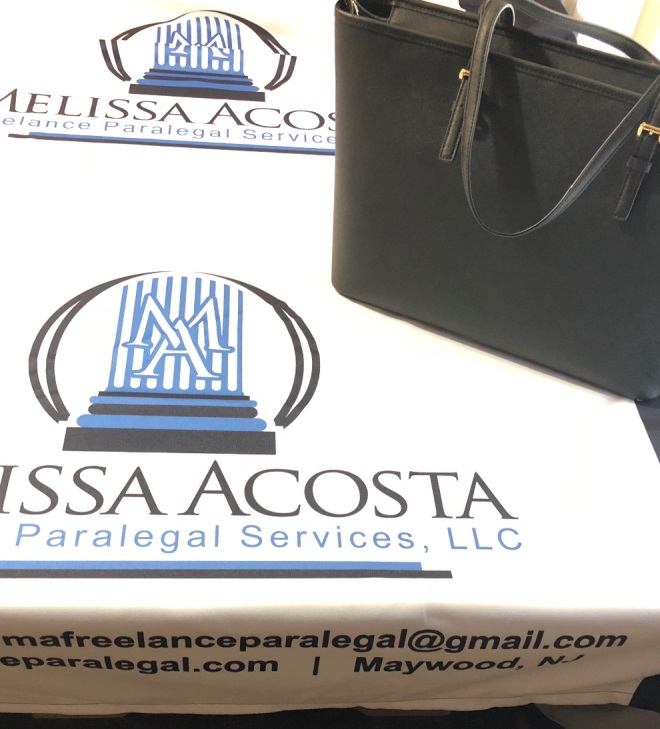 Back
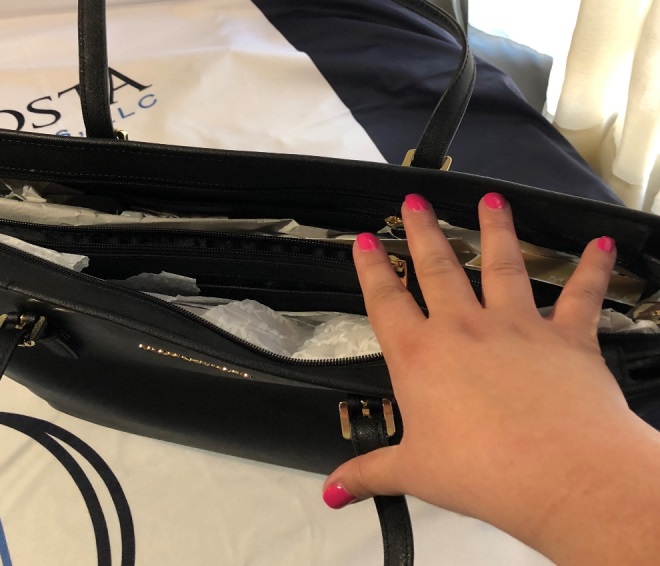 Front
Inside
Handbag #10
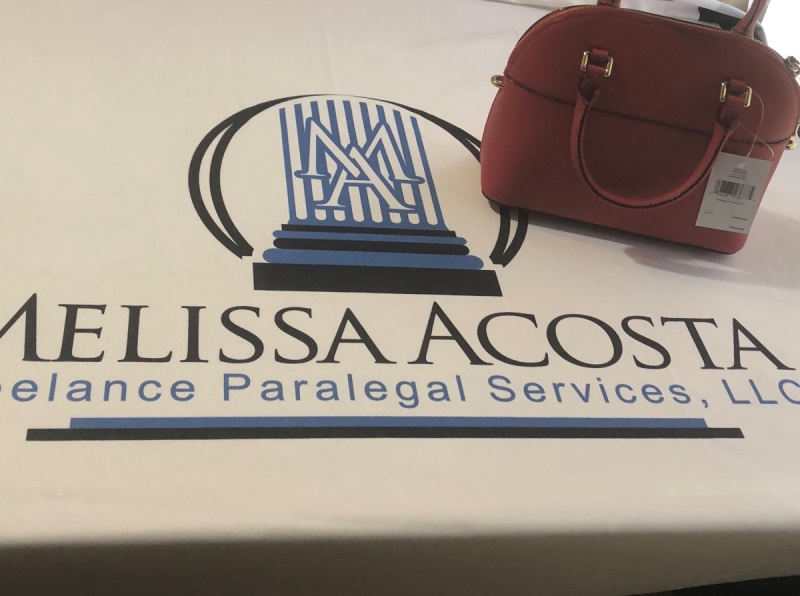 Back
Inside
Katie Spade 
Starting Bid $86
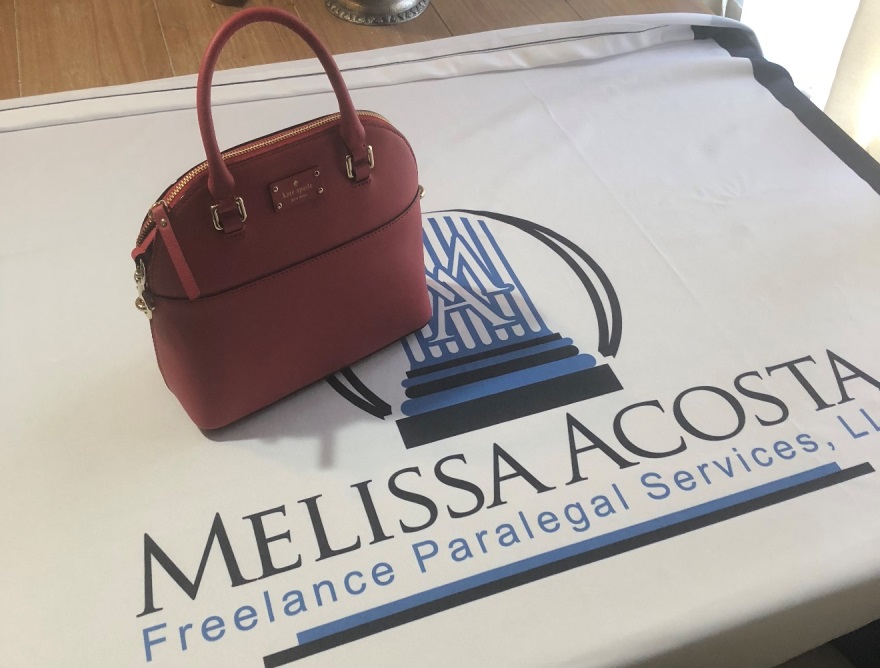 Front
Thank You!
All proceeds will be donated to the Christina S. Walsh Breast Cancer Foundation on 9/1/18 at the anniversary dinner.

Thank you for helping us celebrate our 1 year anniversary by giving back to a charity that is near and dear to our hearts. 

If you have any questions feel free to contact mafreelanceparalegal@gmail.com